Database Basics
What is a Database?
What is a database?
A collection of information.
What is a database?
A collection of information.
What is a database?
Databases maintain an organized collection of information using tables, fields, records, and relationships.
Databases
A stack of papers can be a poorly organized database.
A bookshelf of encyclopedias is a printed database.
Even a clothes closet is a database of sorts.
Database Components	Definitions
Tables – Stores common data in fields and records.
Fields – Defines a specific type of data entry for each record.
Define “columns” of specific data value types.
Records – Individual data entries
Define “rows” of values associated with each other.
Relationships – Define connections among data tables.
Database Components	Example
Database = Your Closet
Table – Shoes
Fields – Left shoe, right shoe, shoe size, occasion
Records – Shoes 1, Shoes 2
 Shoes 1 = Athletic shoes, size 10, both shoes accounted for
Shoes 2 = Business wear, size 10, left shoe missing.
Relationships
Shoes 1 can be worn with shirts 1 through 10, pants 1 through 5, etc.
Shoes 2 can be worn with shirts 11 through 18, pants 6 through 9, etc.
Database Fields
Right
Shoe
Left
Shoe
Fields define the segments of data that can be stored within any given record.

An example would be defining a “slot” for a left shoe and a “slot” for a right shoe in any given pair of shoes.
Database Records
Records group a singular set of field entries together.

A single pair of shoes and all of the qualities of those shoes represents a single record.
Database Relationships
Database relationships connect records together across tables.

An example in your closet could be that certain shoes can be worn together with certain pants and not with others.
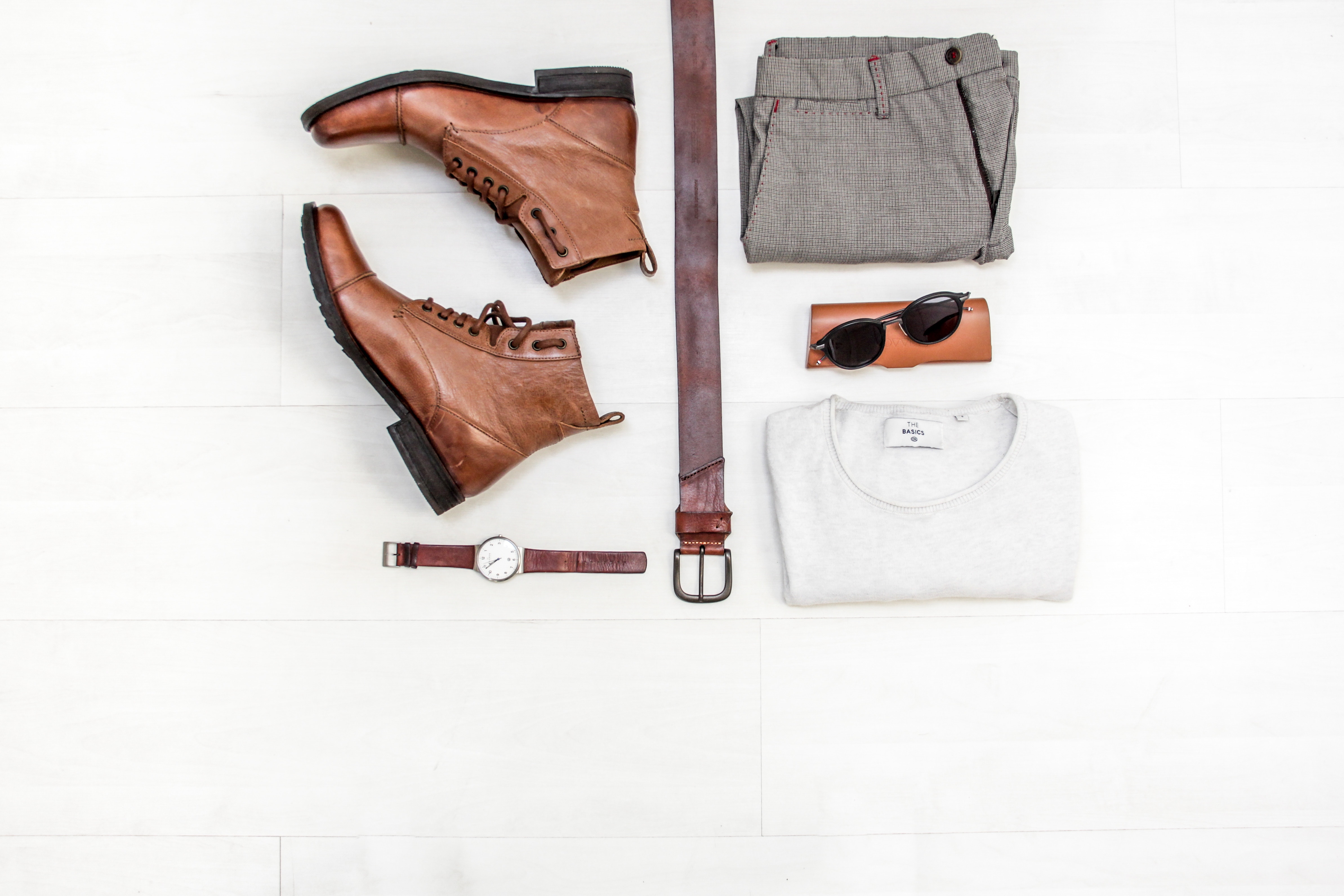 Database Relationships
Database relationships connect records together across tables.

An example in your closet could be that certain shoes can be worn together with certain pants and not with others.
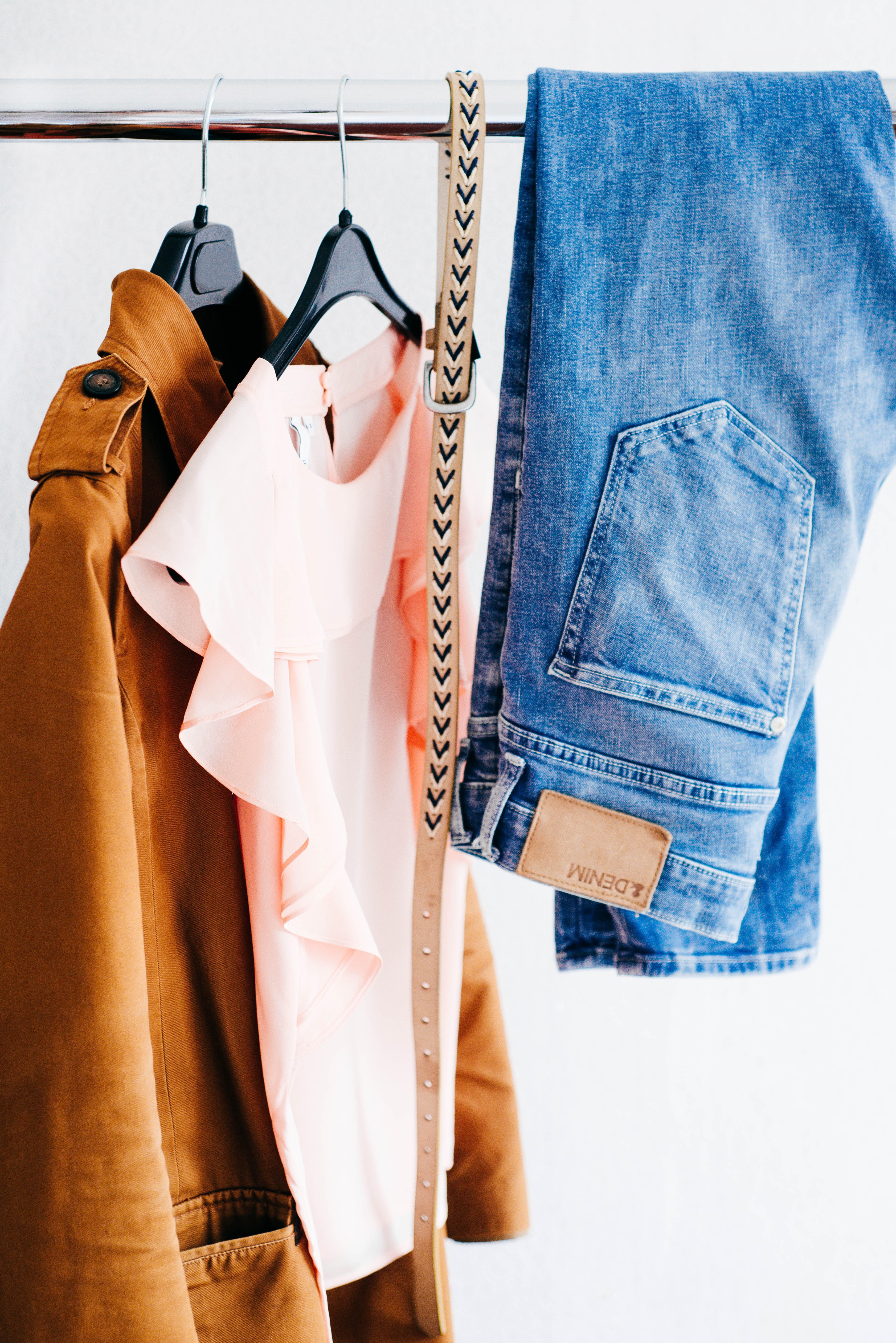 What is a database?
Databases maintain an organized collection of information.
Information is stored in tables, organized in fields and records, and linked together by relationships.